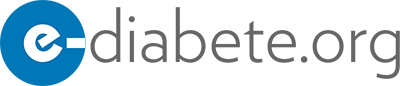 prochain cours
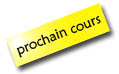 Session .…. 9 JUIN 2022:         

Heure………………………(GMT)

Lieu……………………………….….

Salle………………………………….
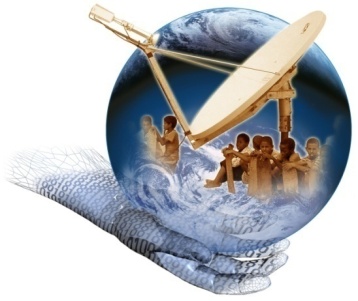 Si le diabète est une pathologie mondiale il existe certaines particularités géographiques. Le Dr Raïssa Mayanda nous fait partager son expérience africaine.
«Le diabète cétonurique de l'africain» 

Dr Raïssa Mayanda
République du Congo
Pour en savoir plus, visitez le site 
www.e-diabete.org
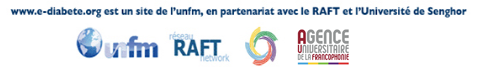